Hepatobiliary Complications in IBD ; a Brief review
Farhad Zamani MD
    Professor of medicine 
GastroIntestinal and liver Diseases Research Center
Iran University of Medical Sciences 
spring2021
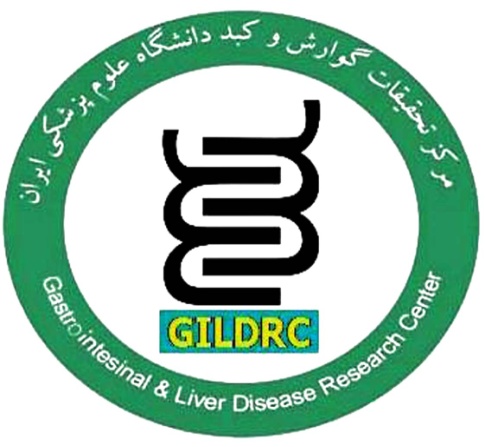 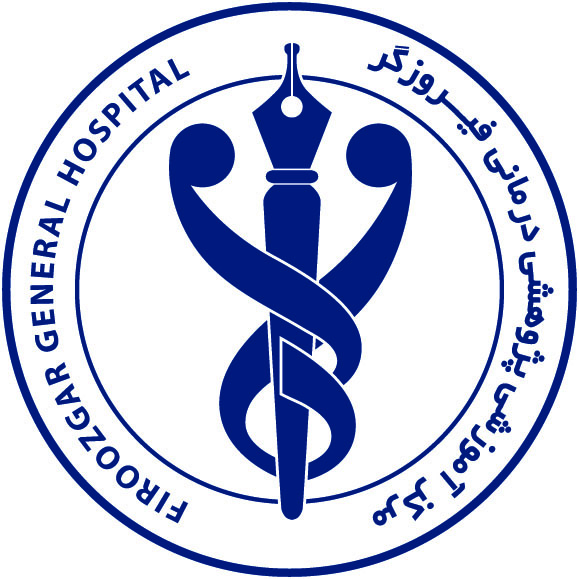 Introduction:
The IBD may involved extra GI system
IBD  associated with idiopathic chronic or recurring immune activation and inflammation that can affect many organ systems including liver
Approximately 5% of adults with IBD have developed chronic liver disease
The strongest associated disease with IBD is PSC
less frequent IBD-associated hepatobiliary disorders include : cholelithiasis, steatosis, hepatic amyloidosis, granulomatous hepatitis, PV thrombosis, liver abscess ,PBC and Pancreas disorders
Hepatobiliary Disorders During IBD
The pathogenesis of IBD-associated liver disorders is unclear. 
Immunological, genetic and environmental factors may contribute to the pathogenesis and correlation between IBD and hepatobiliary manifestations
They may appear at any time point during the natural course of the disease
Range from a mild transient elevation of liver enzymes to liver failure and death
Hepatobiliary manifestations of IBD
The manifestations  can be categorized as:
disorders that have an association with IBD
diseases directly and structurally related to intestinal inflammation
diseases related to the adverse effects of IBD treatment
disorders stemming from the metabolic derangements caused by IBD
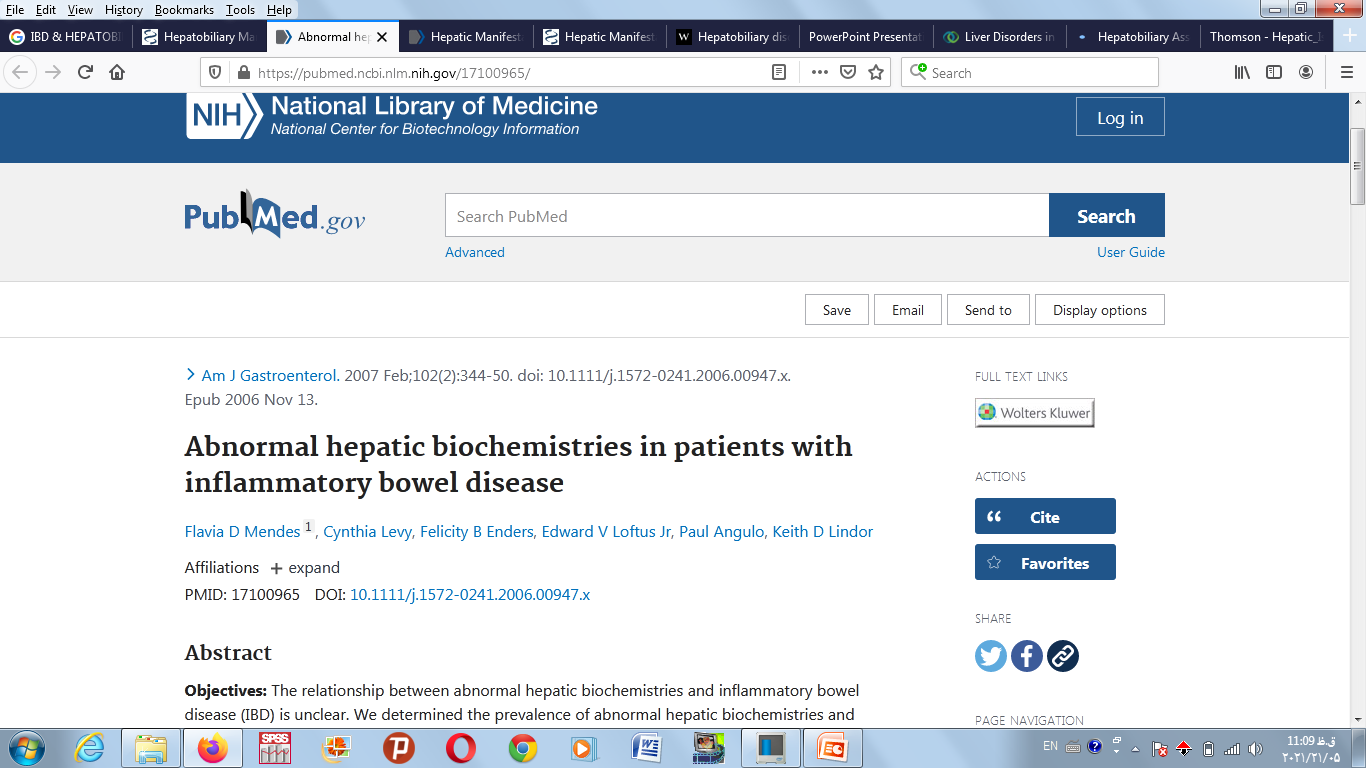 Abnormal hepatic biochemistries were found in 29% of IBD
PSC in 4.6%  
The prevalence of abnormal LFT was 27% for those with active IBD and 36% for those in remission (P= 0.06). 
Patients with abnormal LFT were less frequently on 5-aminosalicylates 
Risk of death was 4.8 times higher in patients with abnormal LFT
Conclusions: 
Abnormal LFT were present in nearly one-third of patients, and surprisingly, they were not associated with IBD activity.
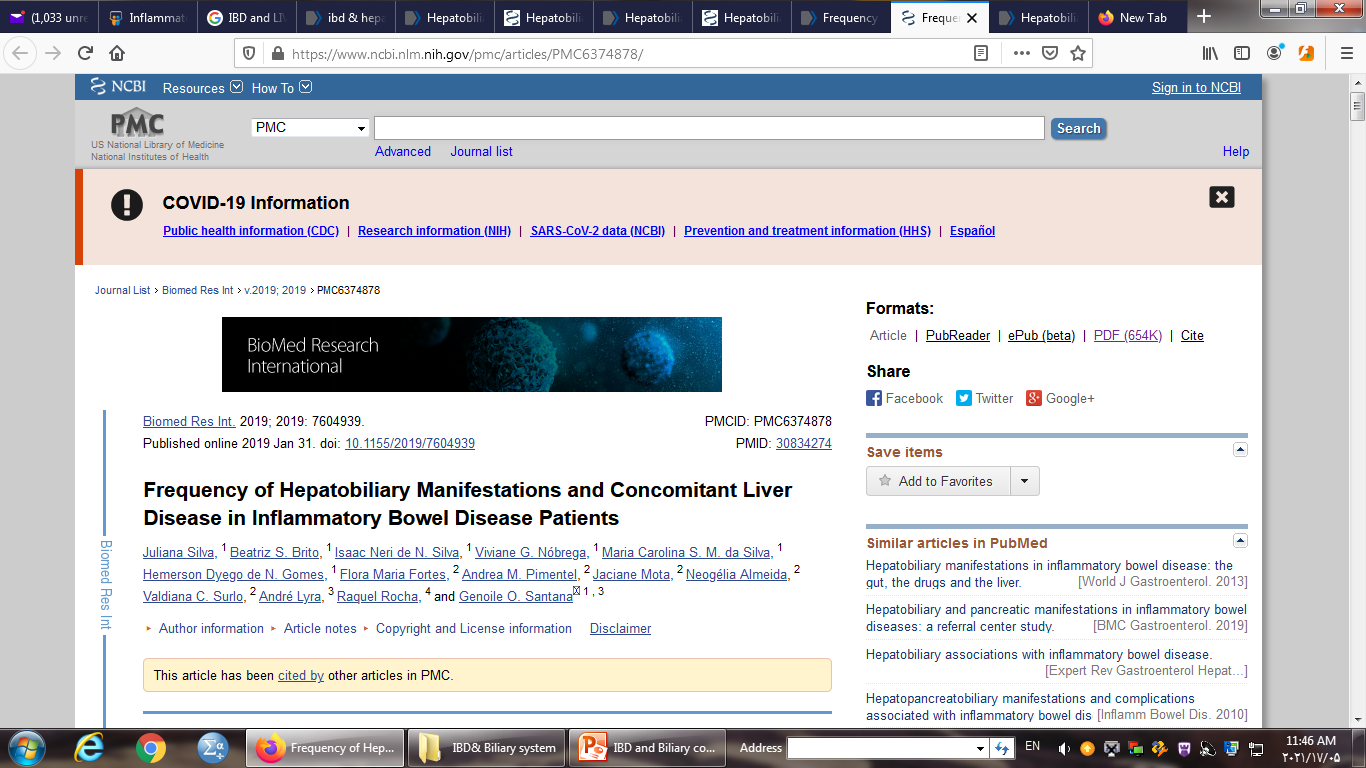 A Cross-sectional study in Brazil 2014-2016 306 pt. enrolled
Hepatobiliary manifestations were observed in 19.6% 

In UC 18.2% patients: 6.7% NAFLD, 5.5% cholelithiasis  3.6% PSC, 1.8%hepatotoxicity  with azathioprine.

 In CD 21.3% patients: 7.8% had cholelithiasis, 7.8%  NAFLD, 2.8% PSC, 2.1% hepatotoxicity

The most common nonspecific hepatobiliary manifestations in IBD patients were NAFLD and cholelithiasis

The most common specific hepatobiliary disorder was PSC
Approach to elevated liver enzymes inpatients with IBD
In IBD, Liver enzyme levels are routinely obtained 
It should be specifically requested for those who complain of pruritus, abdominal pain, jaundice or malaise
Blood test interpretation in IBD needs cautions
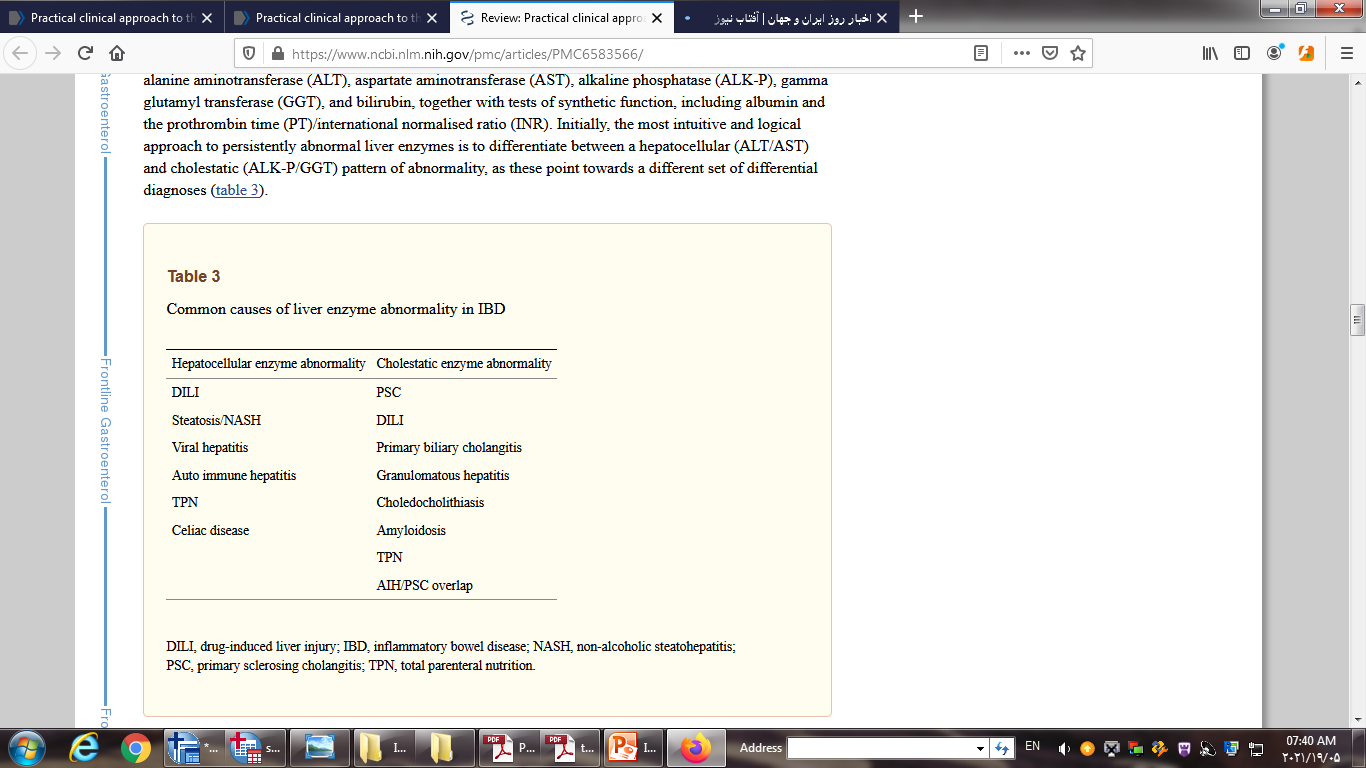 Common Hepatobiliary disorders in IBD
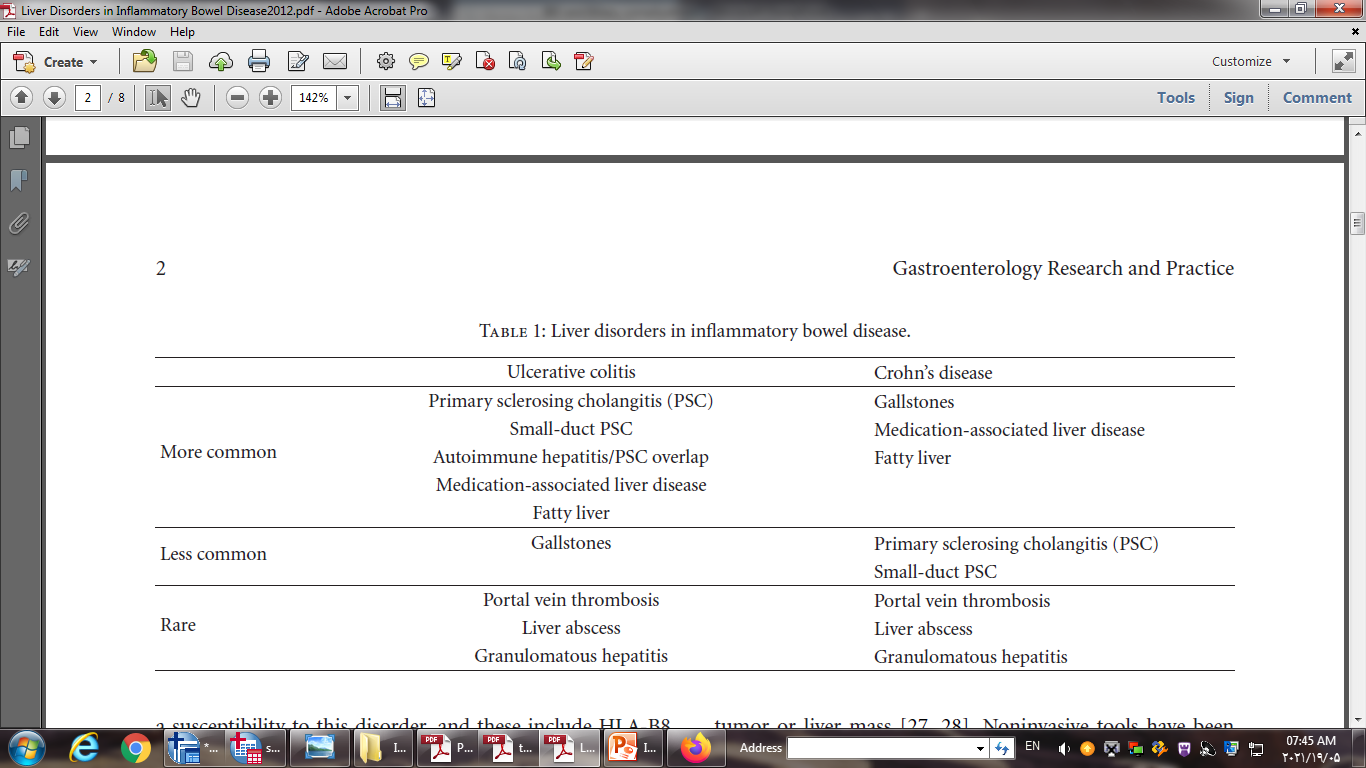 A stepwise approach for the evaluation of abnormal LFT in patients with IBD
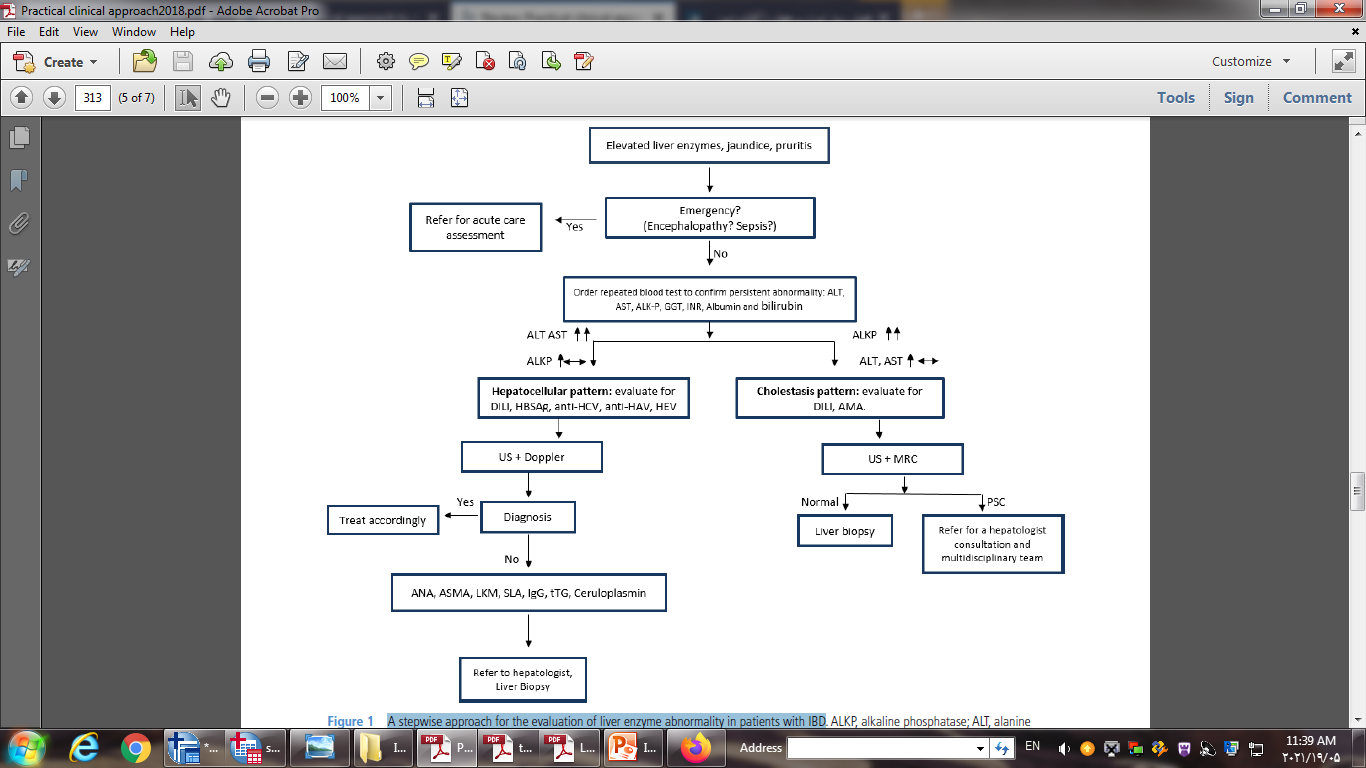 PSC
PSC is closely associated with IBD mainly with UC
Three-quarters of patients with PSC have UC 
Approximately 4% of  UC may develop PSC
PSC occurs in middle age with 2:1 male predominance
The estimated incidence rate of PSC is 0.77 per 105 person-years and the prevalence is 8.5 to 13.6 per 105 persons
PSC is associated with more extensive but less active UC
PSC
Incidence: 0.9-1.3 cases/100000
Prevalence: 1-14 cases/100000
Male predominance (60-70%), 4th decade
Association with IBD: 60%-90% PSC
Associated with a variety of neoplastic and non-neoplastic (dominant stricture ) hepatobiliary complications.
Developing cholangiocarcinoma (CCA), reaching 400–1500 times higher risk than the general population
The median liver transplantation-free survival for patients with PSC is approximately 15-20 year
World J Gastroent Endoscop. 2019 Feb 16; 11(2): 84–94
Liver Res . 2019 Jun;3(2):106-117;
Hepatol Commun. 2016;1:7–17
Complications
CCA is frequently diagnosed within the first 1 - 3 years after diagnosis of PSC

Incidence of colorectal cancer is increased in patients with IBD and PSC compared to people with IBD alone

cancer risk remains even after liver transplantation

Gallstones, cholecystitis and gallbladder mass lesion are other complications of IBD and PSC in 25%, 25% and 5% respectively
World J Gastroenterol. 2015 Feb 14; 21(6):1956-71; World J Gastroenterol. 2017;23(14):2459–2469;
Malignancies associated with PSC.
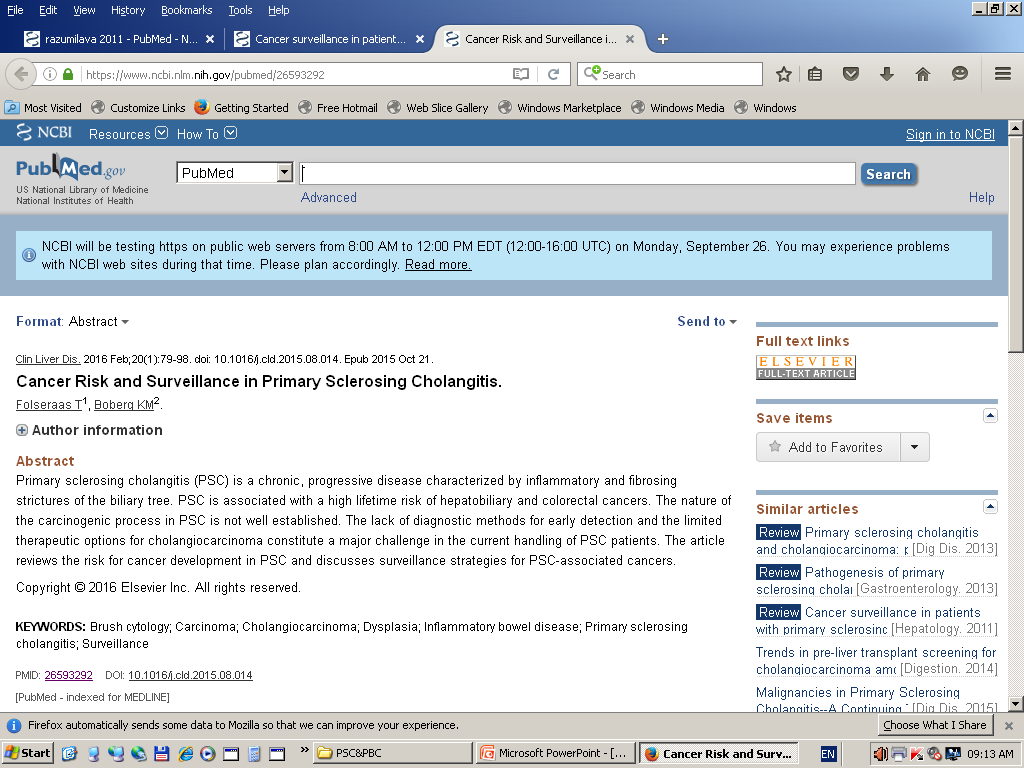 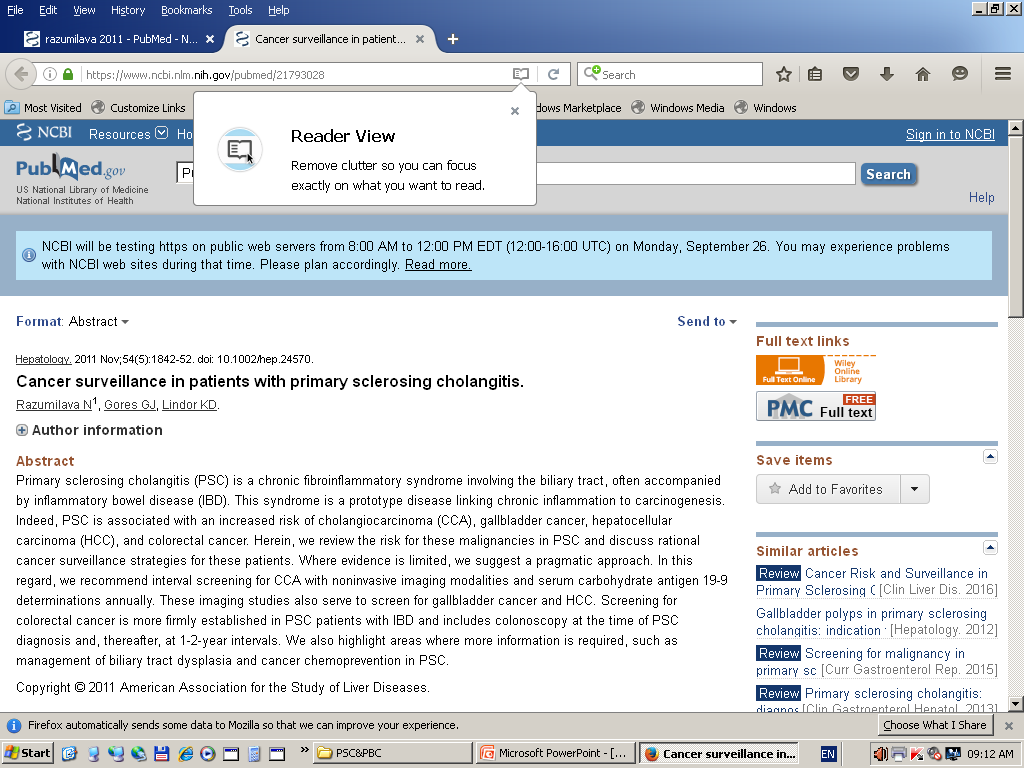 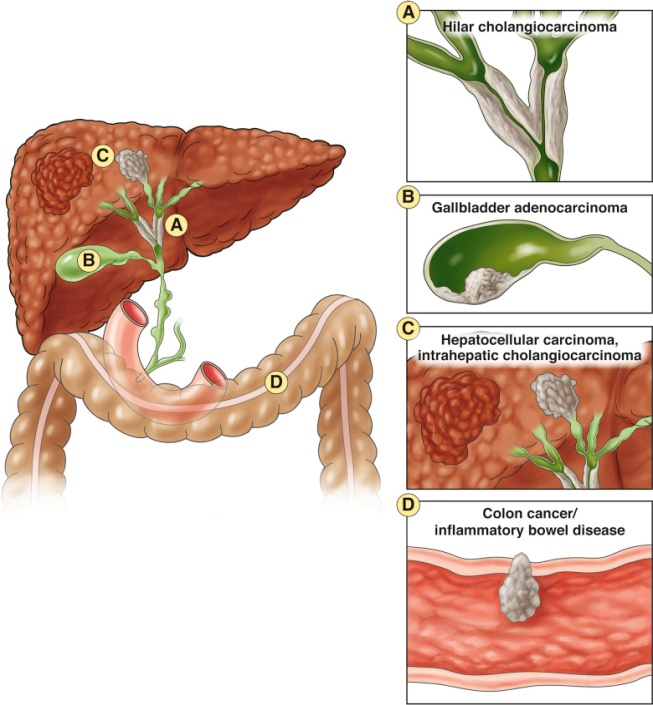 1-PSC is  Strongly associated with GI  malignancy 

2-There is no evidence-based algorithm for surveillance of PSC  for  cancers

3-Cancer surveillance with interval Ultrasound, MRI, Colonoscopy, EUS  ,lab data (CA19-9)as appropriated
CHOLELITHIASIS
The relationship between IBD especially CD and cholelithiasis is known since the 1970s.
People with CD have double the risk for the development of gallstones (11% to 34%) but in UC is same as general population
The risk of cholelithiasis increase after ileal resection in CD as  with resections >30 cm are associated with an OR of 7, bile concentration may involved in this setting 
Other risk factors for cholelithiasis in CD include:  age, duration of disease, number of clinical recurrences, number of hospitalizations and TPN
JPGN2017;64: 639 – 652; J Dig Dis. 2015;16(11):634–641.
IgG4-Associated Cholangiopathy
It is a multisystem fibroinflammatory disorder
The diagnosis relies on elevated serum IgG4 levels (> 135 mg/dL) and histopathologic findings
It has been reported in patients with UC or CD
It responds to corticosteroid therapy, although relapse occurs in more than 40% of patients
An increased IgG4 level has been observed in 9% of patients with PSC
Gastroenterology Rese 2018 Apr; 11(2): 83–94.; J Crohns Colitis. 2011;5(5):451–456
Am J Gastroenterol. 2006;101(9):2070–2075
NAFLD
NAFLD  has a wide histological spectrum
IBD patients develop NAFLD with fewer metabolic risk factors than non-IBD patients with NAFLD
The pathogenesis of NAFLD in patients with IBD is not yet clearly elucidated 
Dysbiosis of the gut microbiome, long‐term use of medications (i.e., glucocorticoids) and duration of IBD may involved 
hypertension (OR = 3.5), obesity (OR = 2.1), small bowel surgeries (OR = 3.7) and use of steroids at the time of imaging (OR = 3.7) were independent factors associated with NAFLD and is less frequent in patients receiving anti-TNF
Inflamm Bowel Dis 2019;25:124‐133;
 Hepatology 2018;67:328‐357
PBC
PBC is associated with various autoimmune diseases
IBD, particularly UC, can be accompanied by PBC. 
The etiology is unknown 
The prevalence of PBC among patients with UC is higher than in general population. 
Patients with PBC and UC are younger and more often males 
UC is usually mild and left-sided
AIH /PSC overlap  syndrome
Overlap syndrome Known as Autoimmune Sclerosing Cholangitis.
AIH/ overlap syndrome has been reported in IBD, especially with UC.
More frequent in childhood population
Patients having clinical, biochemical, serological and/or histological overlap findings of PSC and AIH. 
 prognosis may be better as compared to PSC alone
Treatment including  immunosuppressive, UDCA,OLT
Gastroenterolog Res 2018 Apr; 11(2): 83–94,
JPGN2017;64: 639 – 652
Portal Venous Thrombosis
IBD is associated with increased risk of vascular complications : VTE & ATE
Patients with IBD may have elevated platelet counts,  fibrinogen, and factor V and VIII levels.
There is also a concomitant d decrease in antithrombin 3 levels
It is mainly occurs in UC
Patients with UC during a flare phase carry eight times higher the risk for thromboembolism
Inflammation is the main factor and recent abdominal surgery, younger age, and female sex are associated with a higher incidence of PVT
Crohns Colitis2011;5:287–94; Am J Gastroenterol2007;102:174–86
Hepatic Amyloidosis
Occurs in less than 1% in IBD, more often in CD than in UC (0.9-3% vs. 0.07%)
Amyloidosis is more frequent in males and the mean age of diagnosis is 40 years. 
Amyloidosis is associated 4.4 times more frequently with CD of the colon than with pure small bowel disease
Treatment is to control the underlying IBD that decrease the release of the acute phase reactant serum amyloid A
Anti-TNF may reduce the synthesis of amyloid precursors but can also decrease the formation of amyloid deposition
Aliment Pharmacol Ther. 2014;40(1):3–15.
Liver Abscess
Liver abscess is a rare complication of IBD, mainly CD. 

The mechanism of liver abscesses development is not well-known

DM, ERCP, abdominal surgery, long-term treatment with steroids, fistulizing disease, intra-abdominal abscesses and malnutrition are probable predisposing factors to developing liver abscess
Liver Int. 2016;36(1):136–144.
Pancreatic disorders
Pancreatic disorders are not uncommon in patients with IBD.
 The most frequent manifestation is acute pancreatitis  
Causes of AP are mainly a concomitant biliary lithiasis or drugs used in the treatment of IBD.
Idiopathic IBD ­related pancreatitis also reported
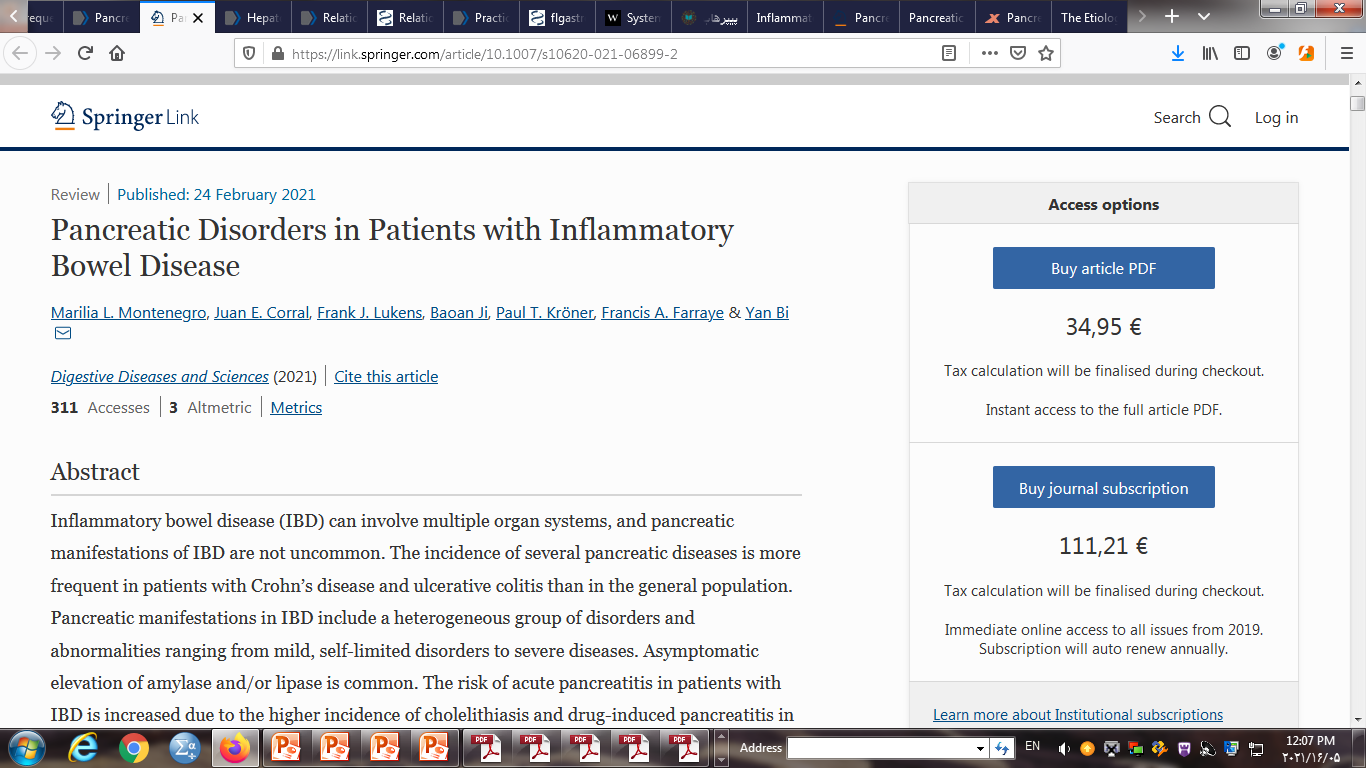 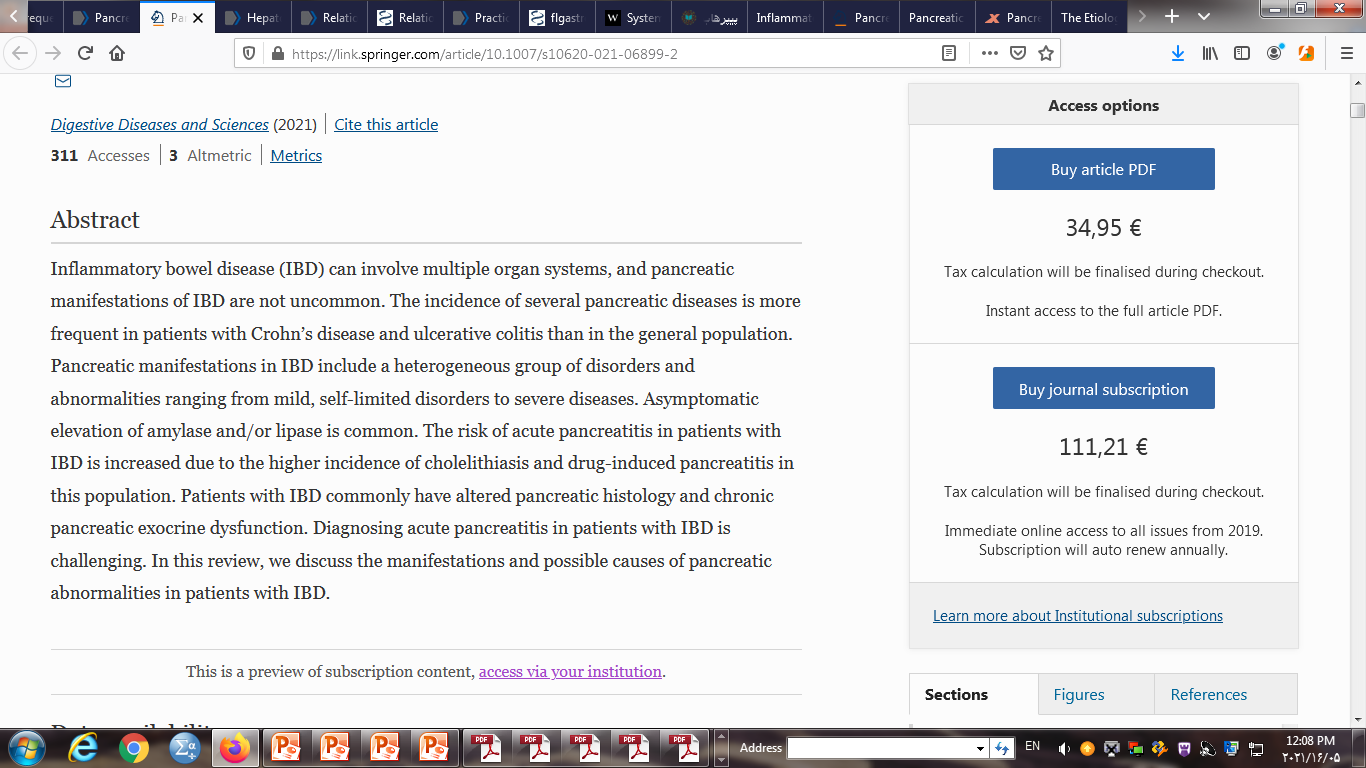 Drug-Induced Hepatotoxicity
Steroid:  hepatic enlargement, induction or worsening NAFLD
Aminosalicates: hepatocellular damage, cholestasis injury, granulomatous hepatitis, fulminant hepatitis , Abnormal LFT  in 2%  
AZA and 6-mercaptopurine :
 Hepatotoxicity is dose-dependent and dose-independent
Hypersensitivity, idiosyncratic and endothelial cell injury. 
Hepatotoxicity usually mild and asymptomatic rise of LFT
The risk of hepatotoxicity is higher in males and in CD
Frontline gasterology 2019;10:309–315. Aliment Pharmacol Ther2014;40:3–15; Best Pract Res Clin Gastroenterol2010;24:157–65; 
Gastroenterology Research and Practice2012
Drug-Induced Hepatotoxicity
Methotrexate 
MTX  associate with hepatotoxicity through cumulative dose dependent mechanism and may cause steatosis, liver fibrosis and cirrhosis
cumulative dose of MTX is  about 1.5 - 2 g
Obesity, alcohol ,DM are considered as risk factors
World J Hepatol. 2017;9(13):613–626;Inflamm Bowel Dis. 2014;20(1):47–59
Drug-Induced Hepatotoxicity
Anti-TNF-a agents
These can rarely cause liver damage, most often infliximab
Liver injury can occur irrespectively of the number of infusions or injections, dose or time. 
The anti-TNF-a agents can cause from mild abnl. LFT to acute hepatitis with hepatocellular or cholestatic pattern
 Most times, hepatitis has autoimmune features with anti dsDNA antibodies 
The mechanism of hepatotoxicity is unknown
Hepatobiliary Complications in IBD
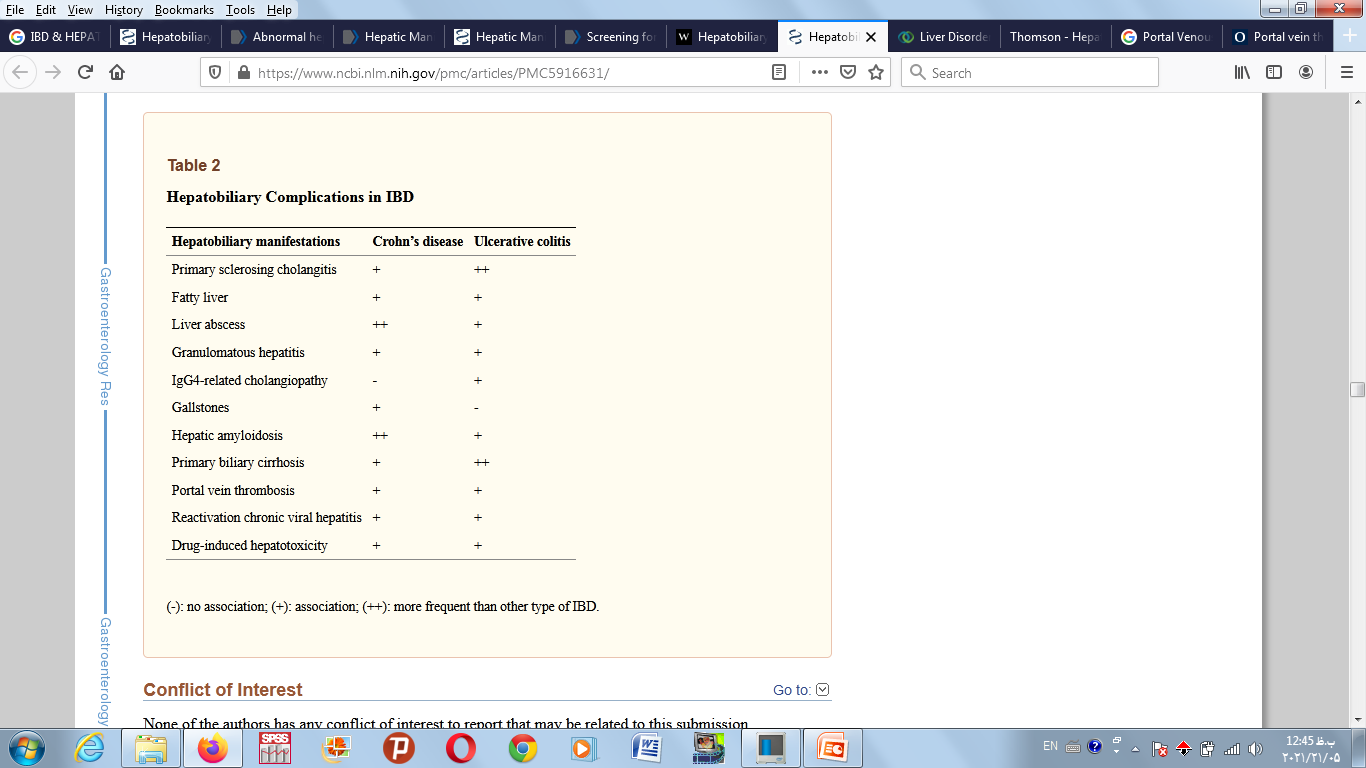